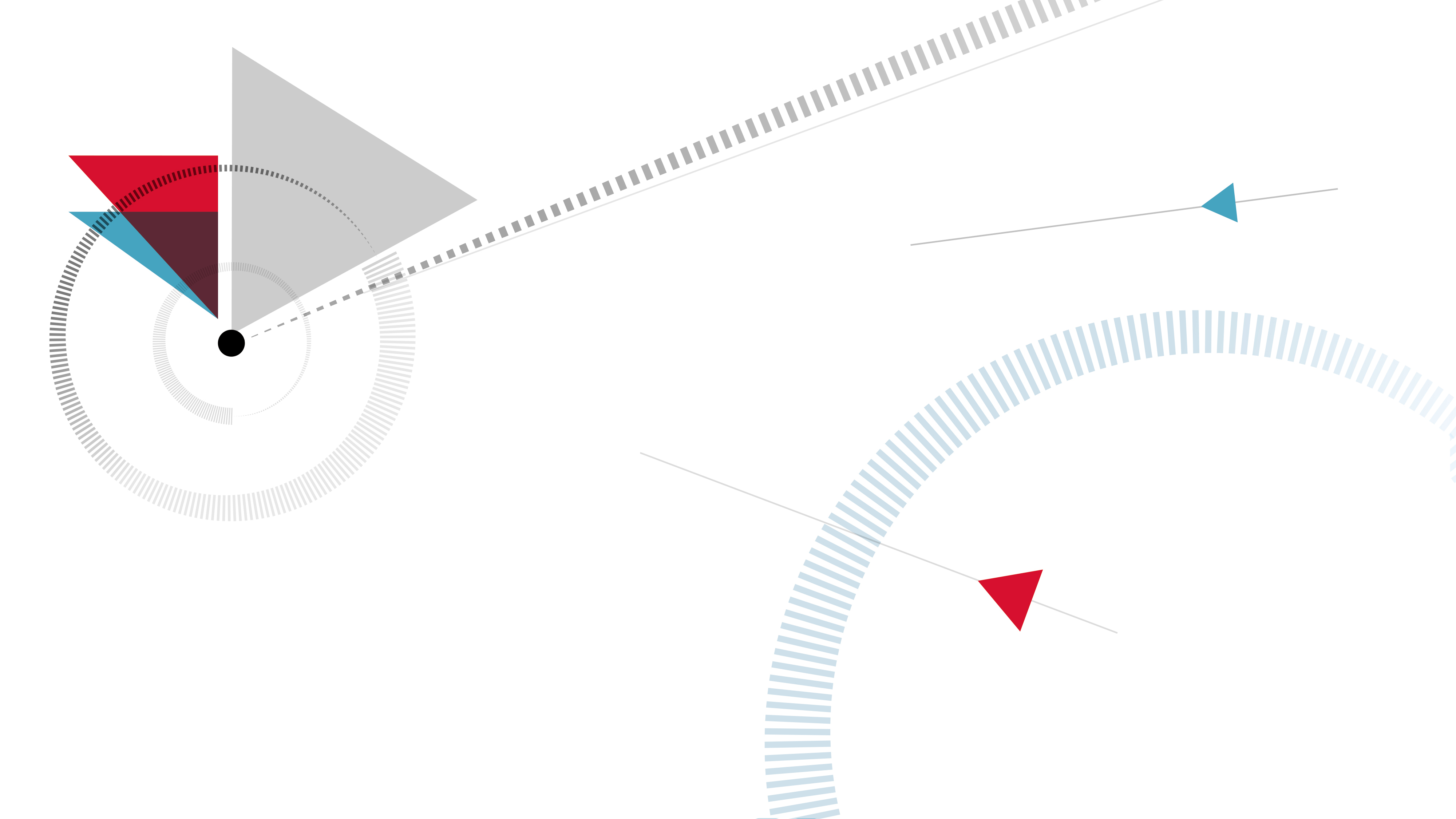 THE INTOSAI WORKING GROUP ON KEY NATIONAL INDICATORS
WORKING GROUP ACTIVITIES REPORT 2018 – 2019



Dmitry Zaytsev
Accounts Chamber of the Russian Federation
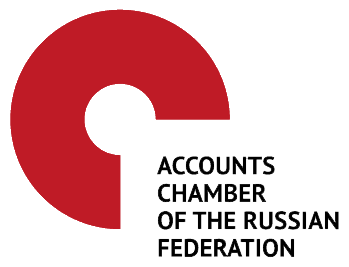 Pampanga, Philippines June 12-14, 2019
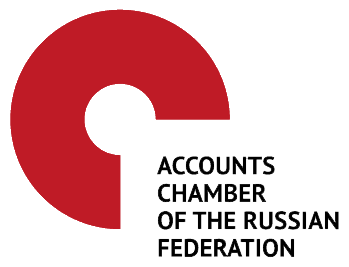 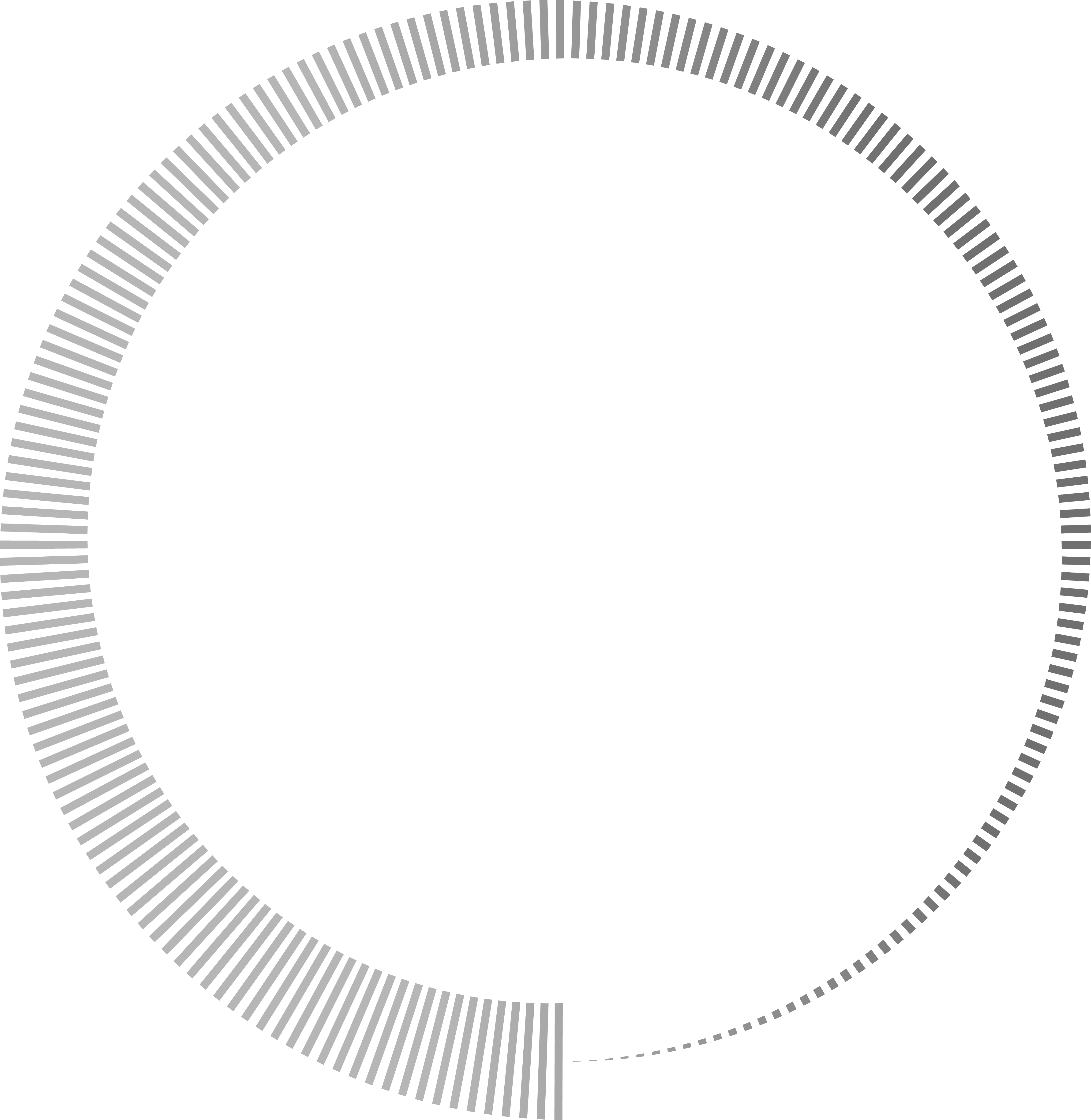 2
MEMBERSHIP
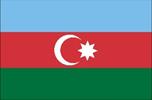 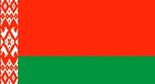 New members: 
		the SAI of Azerbaijan
											the SAI of Belarus
																			the SAI of Kuwait
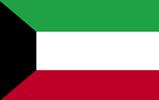 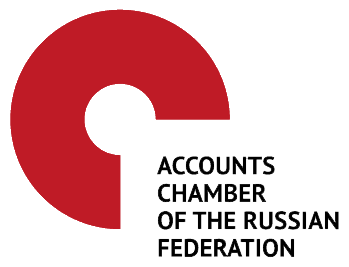 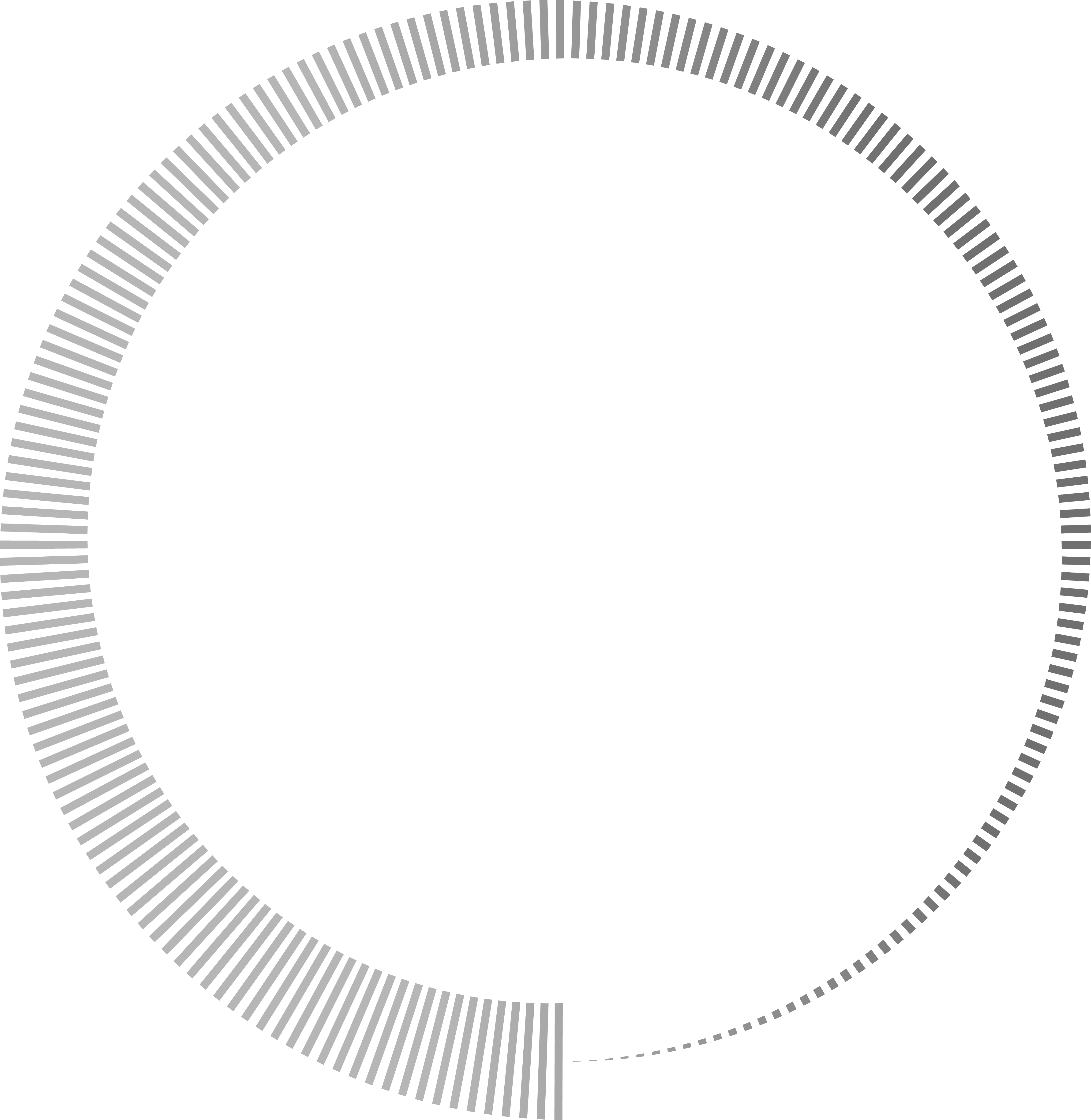 GUIDANCE ON AUDIT OF THE USE AND DEVELOPMENT
OF KEY NATIONAL INDICATORS
3
Presented preliminary  draft															July 2018
				Received and processed comments from  AFROSAI-E, SAI of Austria, SAI of Bulgaria, SAI of Slovakia  and SAI of Pakistan

Presented exposure draft  														 October 2018
				 Received and processed comments from the FIPP liaison, the CAS, the PAS, and the INTOSAI Working group on Program Evaluation
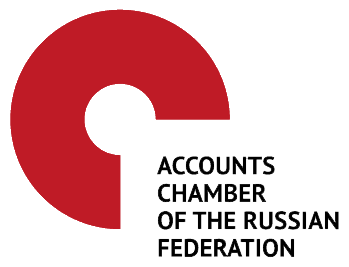 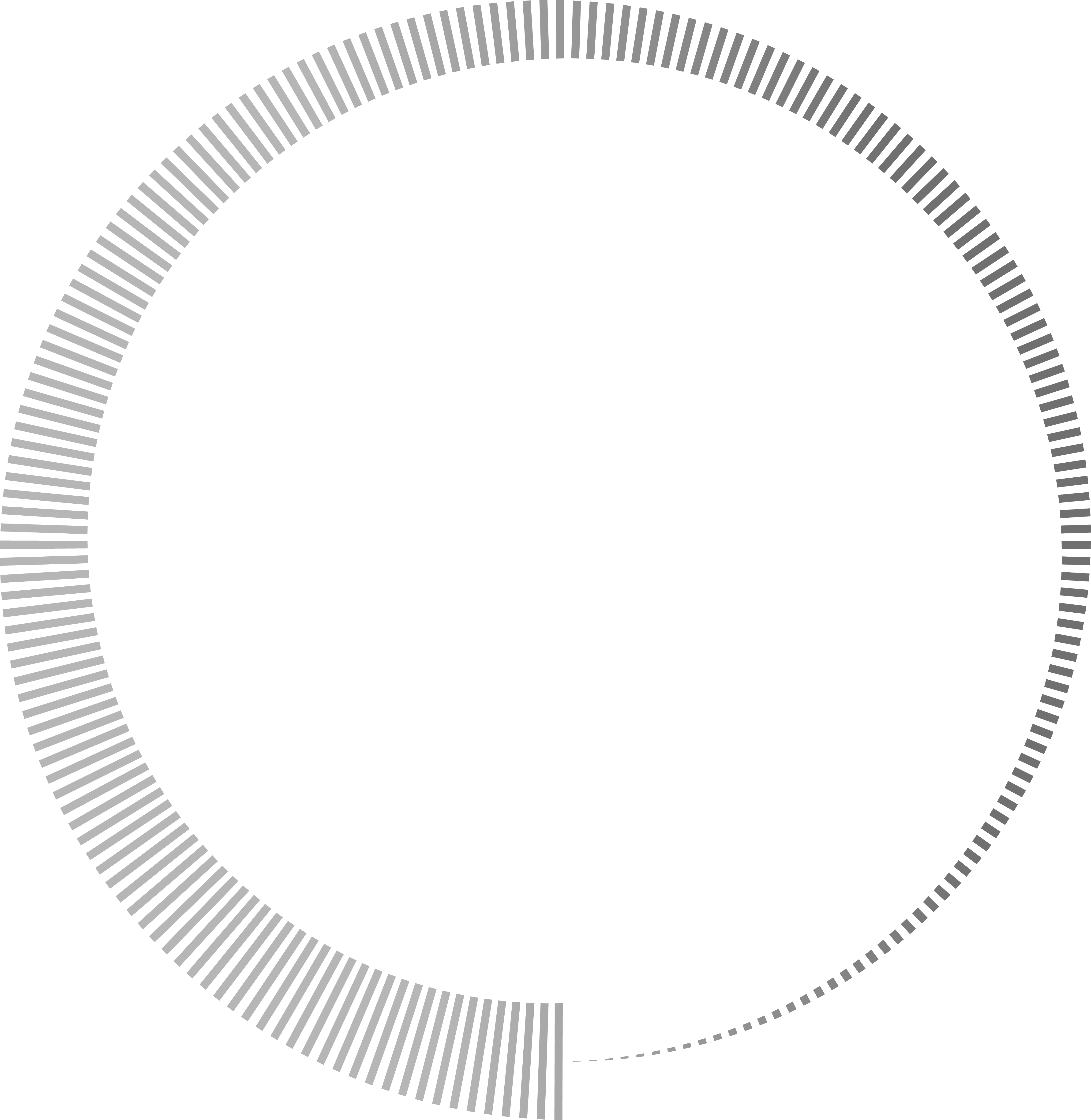 GUIDANCE ON AUDIT OF THE USE AND DEVELOPMENT
OF KEY NATIONAL INDICATORS
4
Exposure period ended on March 27,2019

13 INTOSAI members:
SAI of Malta
SAI of Mexico
SAI of Philippines
SAI of South Africa
SAI of Sudan
SAI of Australia
SAI of Austria
SAI of Canada
SAI of Czech Republic
SAI of Ecuador
SAI of Finland
SAI of Kuwait
SAI of Lithuania
3 organizations:
Institute of Internal Auditors
The International Consortium on Governmental Financial Management
The OECD
Draft Endorsement version submitted to KSC on May 30,2019
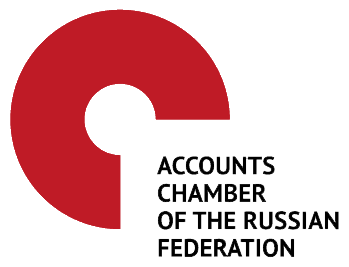 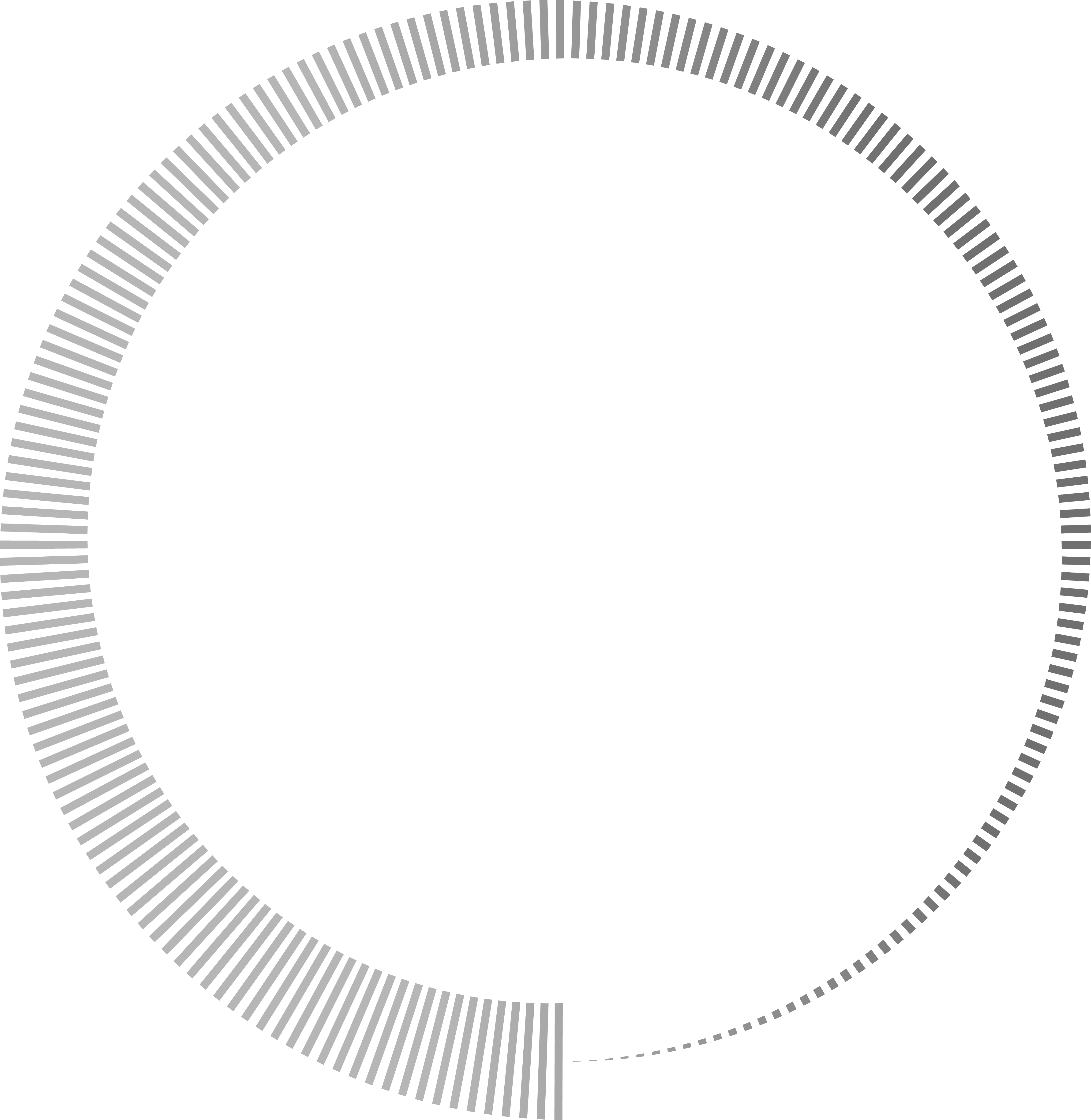 GUIDANCE ON AUDIT OF THE USE AND DEVELOPMENT
OF KEY NATIONAL INDICATORS
5
July 30, 2018
Preliminary draft disseminated among WG members
November 26-30, 2018,
Exposure draft approval 
at FIPP meeting
September 2019,
XXIII INCOSAI
August 20-24, 2018,
FIPP meeting 
(ED needs to be revised)
December 27, 2018,
Start of the exposure
period
April 1-4, 2019
12th meeting of the INTOSAI WG on KNI
March 27-29, 2018
11th meeting of the INTOSAI WG on KNI
June 25-28, 2019
FIPP meeting
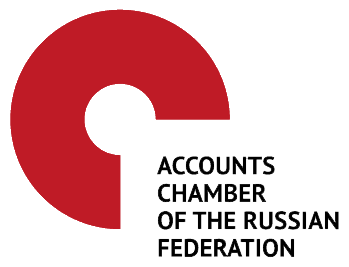 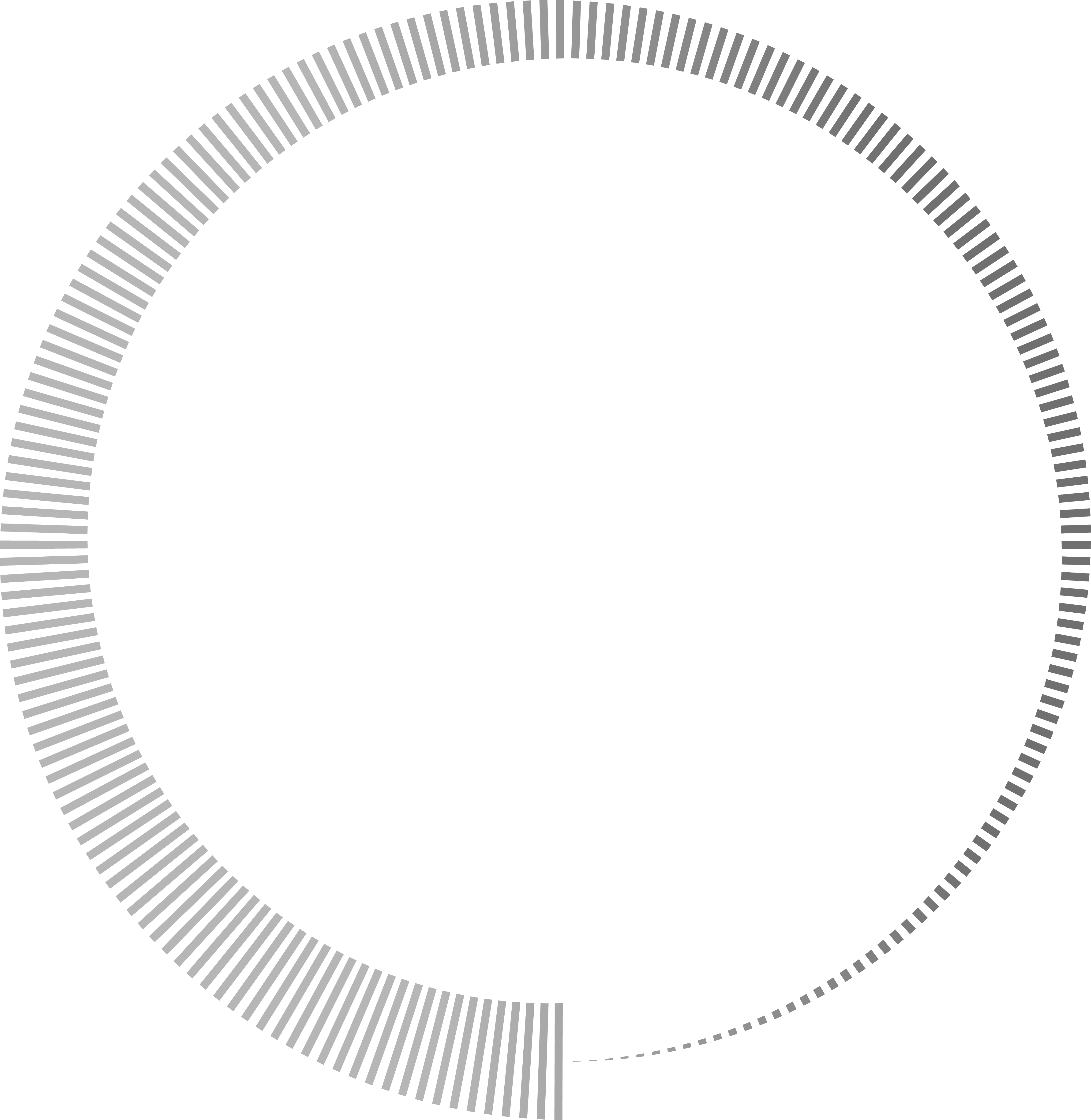 GUIDANCE ON AUDIT OF RELIABILITY OF MACROECONOMIC FORECASTS
6
Quality assuring INTOSAI public goods that are developed and published outside the Due process
The quality level of the Guidance is supposed to be QA-1 which implies that products’ quality assurance processes will be broadly equivalent to INTOSAI due process and include a period of transparent public exposure.
April, 2019
Working group meeting
April, 2020
Working group meeting
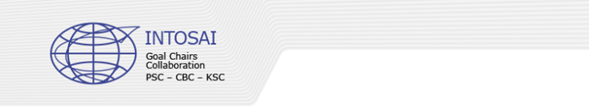 September 2019,
XXIII INCOSAI
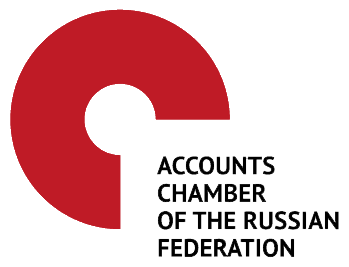 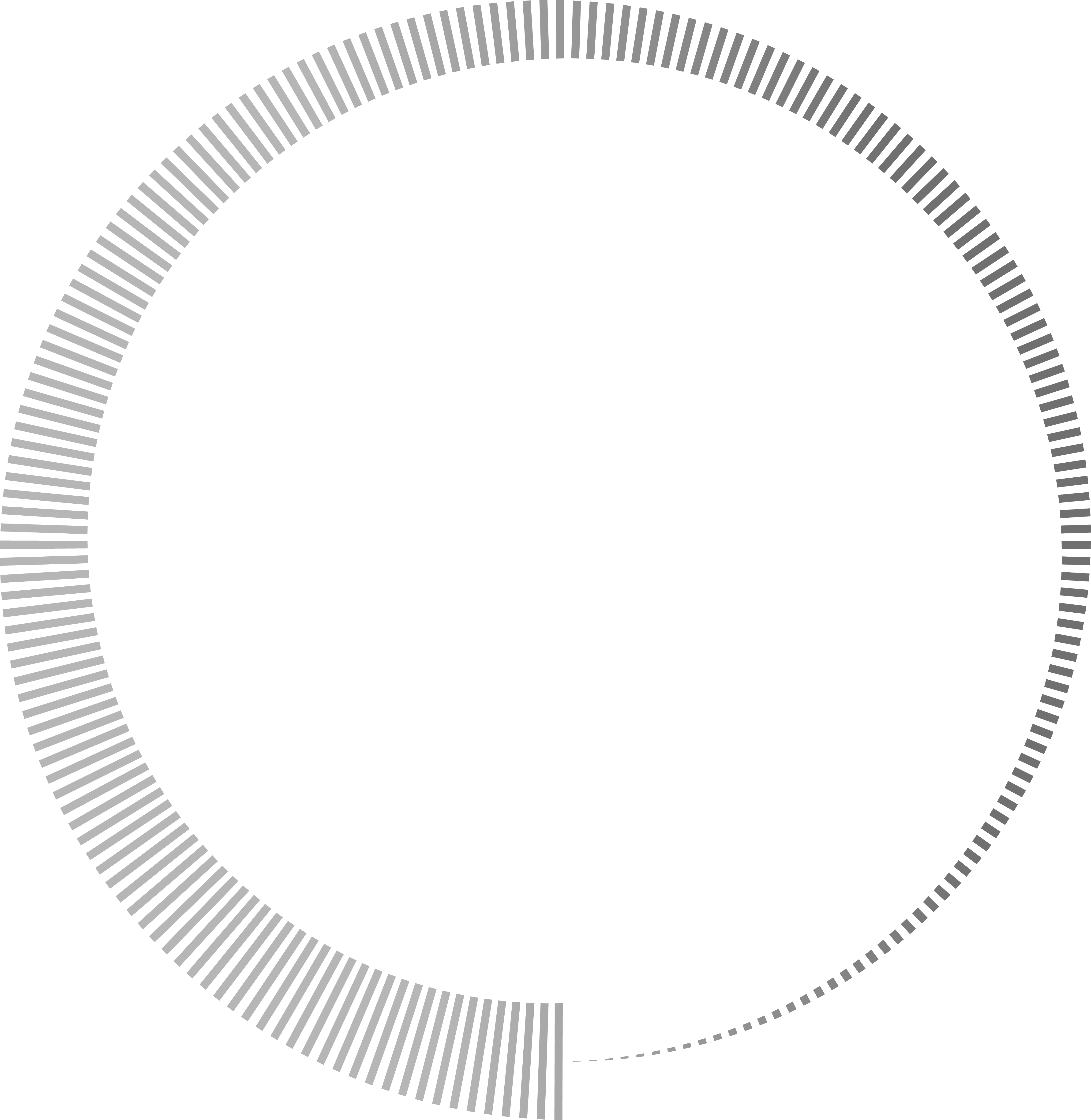 12th MEETING OF THE INTOSAI WG ON KNI IN SLOVAKIA (BRATISLAVA) 
APRIL, 2019
7
Delivered progress report on the Guidance on audit of the use and development of key national indicators (GUID) 
Presented progress report on the Guidance on audit of reliability of macroeconomic forecasts
Updated on Congress preparation
Carried out the Experts Panel Round table “Implementation and implications of Key national Indicators in Slovakia and in EU perspective”
Discussed WG activities in the post-Congress period
Approved the Working Plan of INTOSAI Working Group on KNI for 2019 
Presented the venue of the next WG KNI meeting (SAI of Belarus)
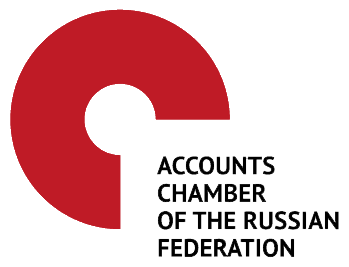 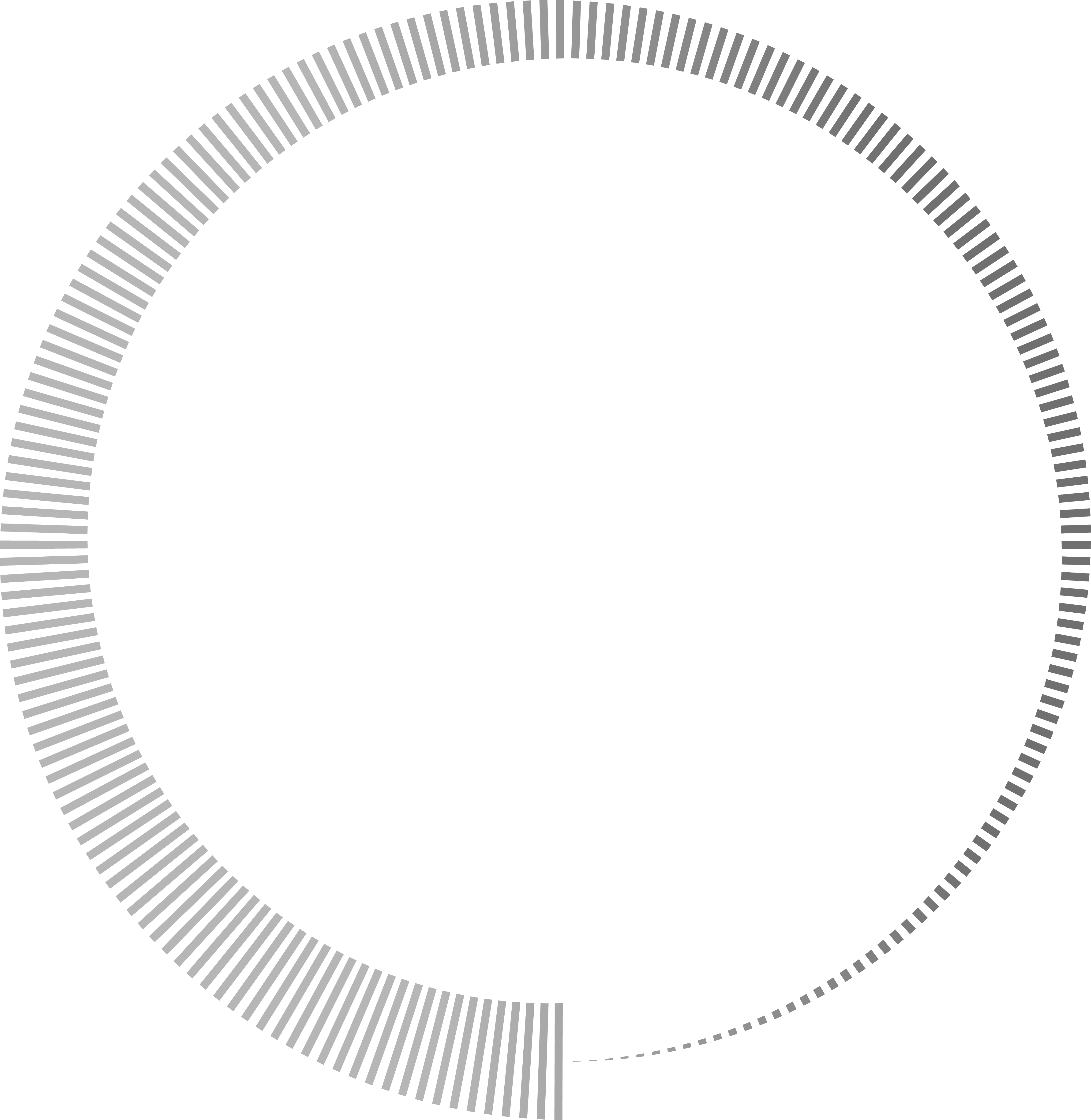 8
CONTRIBUTION TO INTOSAI – OECD COOPERATION
Developed a draft updated INTOSAI – OECD Memorandum of Understanding (MoU)

Submitted the draft to INTOSAI Regional Organizations and Committees for approval

The updated MoU is to be signed at XXIII INCOSAI in Moscow, September 2019
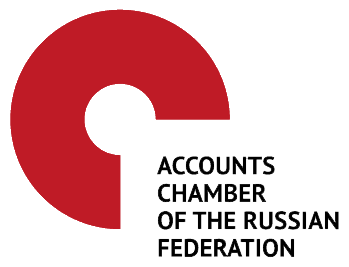 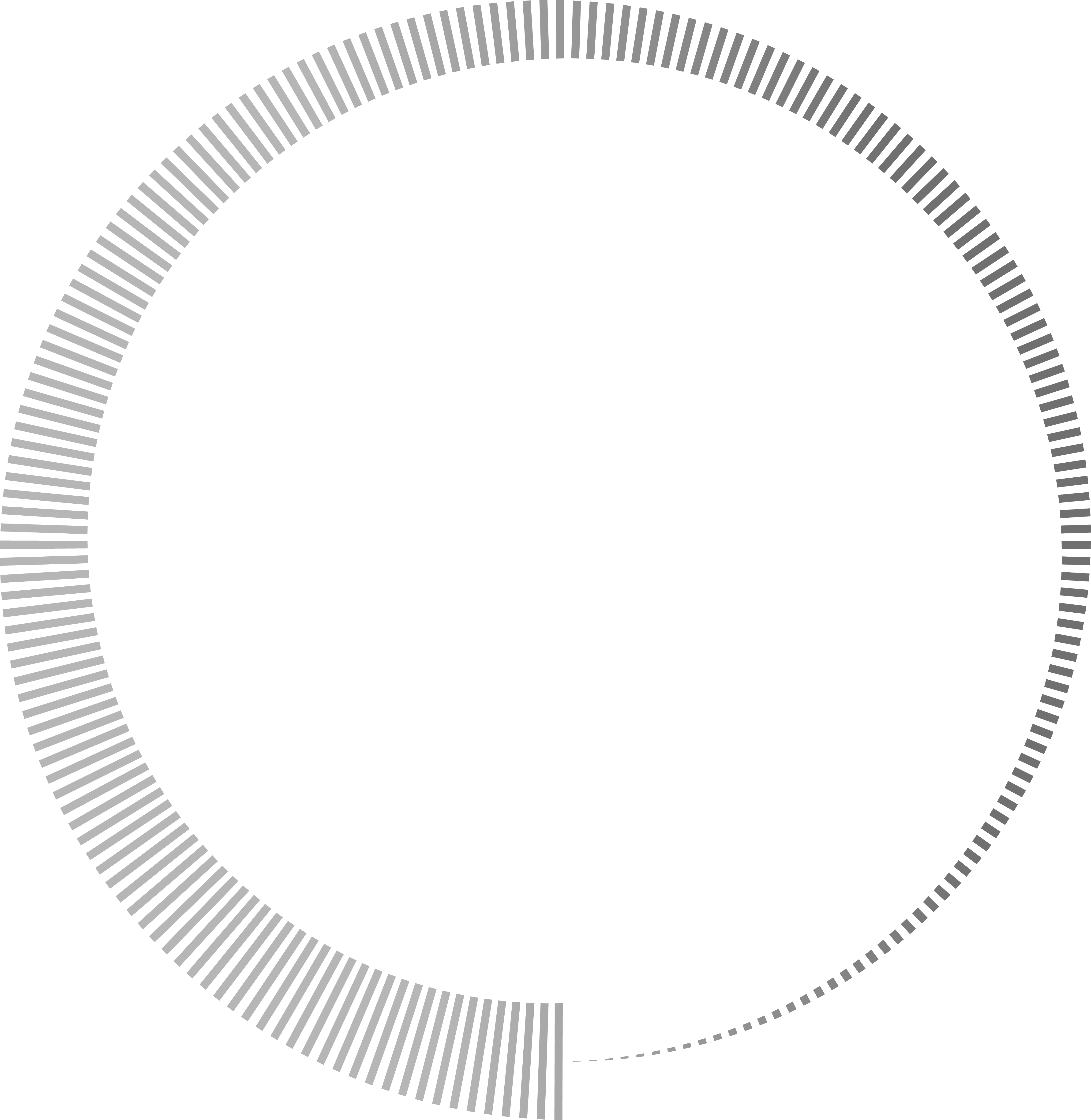 9
WG ACTIVITIES IN THE POST-CONGRESS PERIOD
Preserving WG relevance and adding new dimension
Renaming 
The INTOSAI Working Group on Key Sustainable Development Indicators (KSDI)
Updating activities
INTOSAI Strategic Goals
KNI
SDG Agenda
Enhancing Terms of Reference
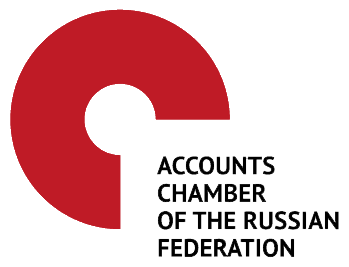 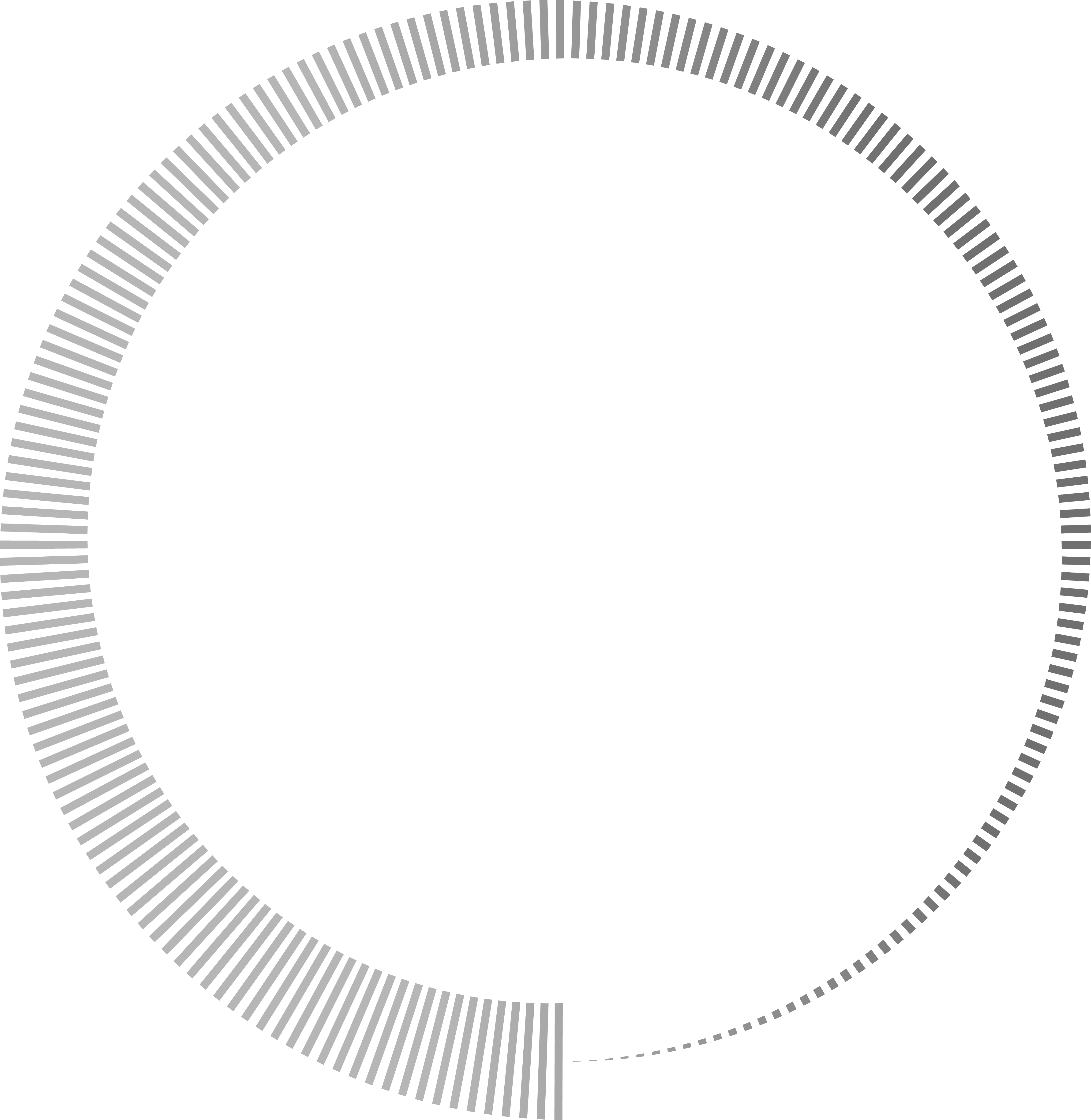 10
TERMS OF REFERENCE OF THE INTOSAI WG ON KSDI
DRAFT
Mission

Support the coordinated efforts of the INTOSAI community to contribute to national goals and SDG implementation through promoting the elaboration and use of appropriate Key Sustainable Development Indicators (KSDIs) and advancing a strategic approach to SAIs’ activities

 Strategic goals

Support the enhancement of SAIs’ role in assessing the efficiency and effectiveness of government activities through promoting a strategic approach to auditing, the elaboration and application of KSDIs and innovative evaluation tools; 
Support the international role of INTOSAI in promoting the positioning of SAIs as strategic partners of governments contributing to the implementation of national goals and SDGs by developing the quality of their insights and recommendations .
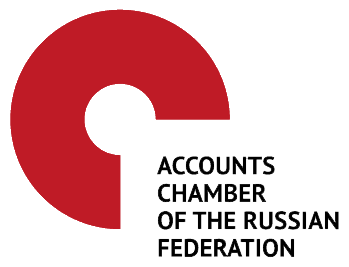 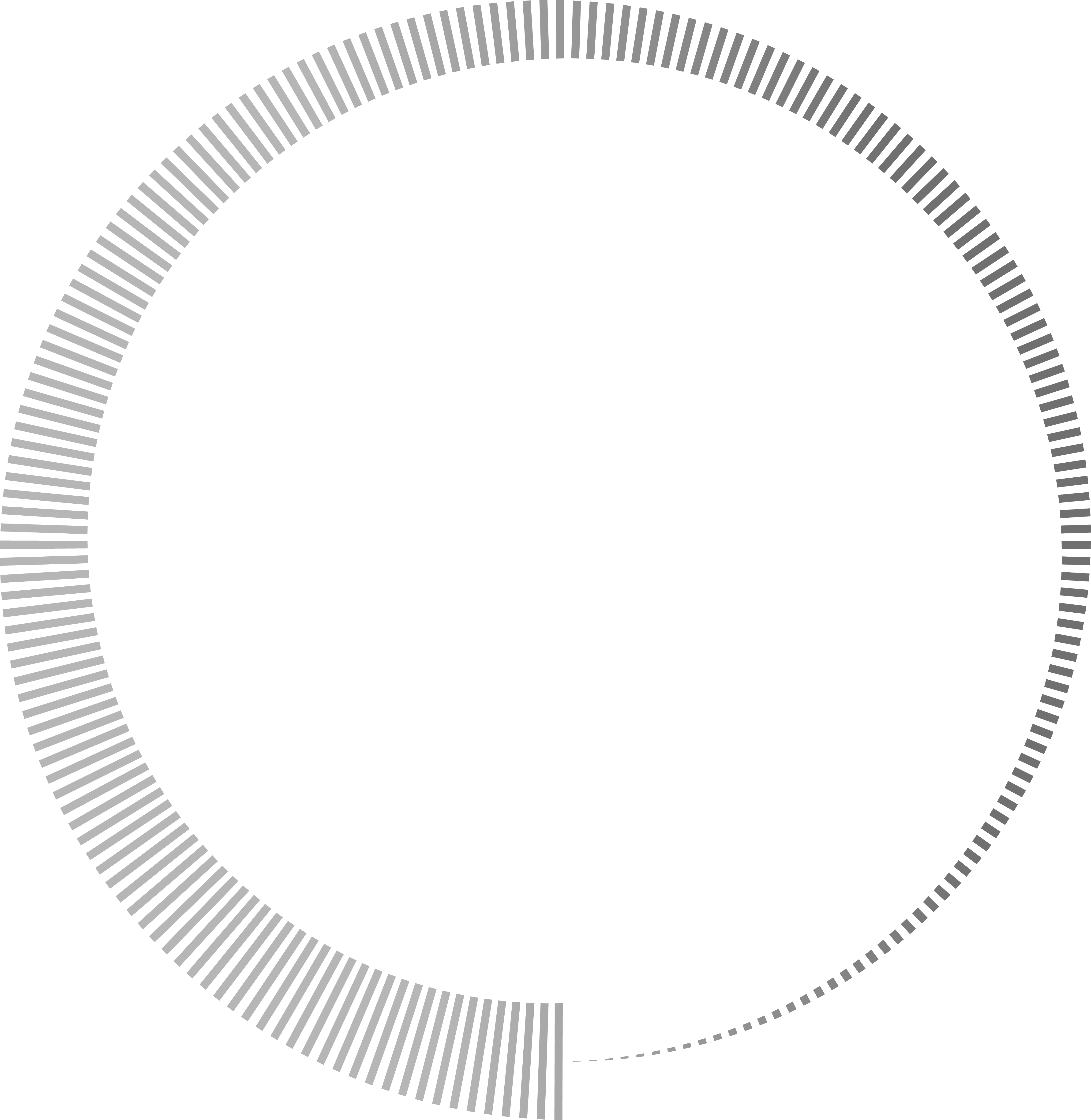 11
TERMS OF REFERENCE OF THE INTOSAI WG ON KSDI
DRAFT
Goal 1 Shaping common approaches and issuing guiding principles and tools on auditing SDG implementation by the use of KSDIs and introducing a forward-looking strategic dimension to SAIs’ activities  

 Goal 2 Ensure a mutually beneficial exchange of information and experience between the members of INTOSAI and international organizations developing and contributing to SDG implementation
Goal 3 Encourage pilot projects on the application and monitoring of KSDIs and the assessment of SDG implementation progress
Goal 4 Contribute to the implementation of national goals and SDGs through enhancing inter-stakeholder communications
THANK YOU!